Faça A Diferença!
Pastoral Estudantil
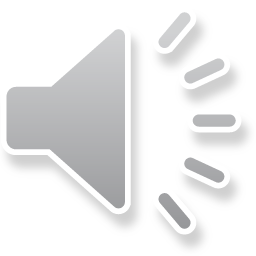 [Speaker Notes: www.4tons.com
Pr. Marcelo Augusto de Carvalho]
Tchururup tchuru, Tchururup tchuru
Tchrururup tchu, tchutchutchu
Você já parou, parou pra pensar
Nesse mundo aqui?
É gente a sofrer, é gente a chorar
Não encontram paz.
Eles buscam uma luz
E você pode ajudar
É o momento de estender a mão
E abrir o coração
Faça a diferença, faça melhor
Viva o milagre, viva o amor
Faça bem aos outros, você vai ver
Como a sua vida vai renascer
É, vai renascer!
Tchururup tchuru, Tchururup tchuru
Tchrururup tchu, tchutchutchu 1
É só começar a olhar ao redor
E você vai ver
Como eles estão carentes de amor
E de atenção
Eles buscam uma luz
E você pode ajudar
É o momento de estender a mão
E levá-los a Jesus
Faça a diferença, faça melhor
Viva o milagre, viva o amor
Faça bem aos outros, você vai ver
Como a sua vida vai renascer
É, vai renascer!
Tchururup tchuru, Tchururup tchuru
Tchrururup tchu, tchutchutchu 2
Eles buscam uma luz
E você pode ajudar
É o momento de estender a mão
E abrir o coração
Faça a diferença, faça melhor
Viva o milagre, viva o amor
Faça bem aos outros, você vai ver
Como a sua vida vai renascer
É, vai renascer!
Faça a diferença, viva o amor
Faça a diferença, faça, faça
Faça renascer
Faça a diferença,  Faça agora, Ououou...